Change Liaison Meeting
Aug 6, 2020
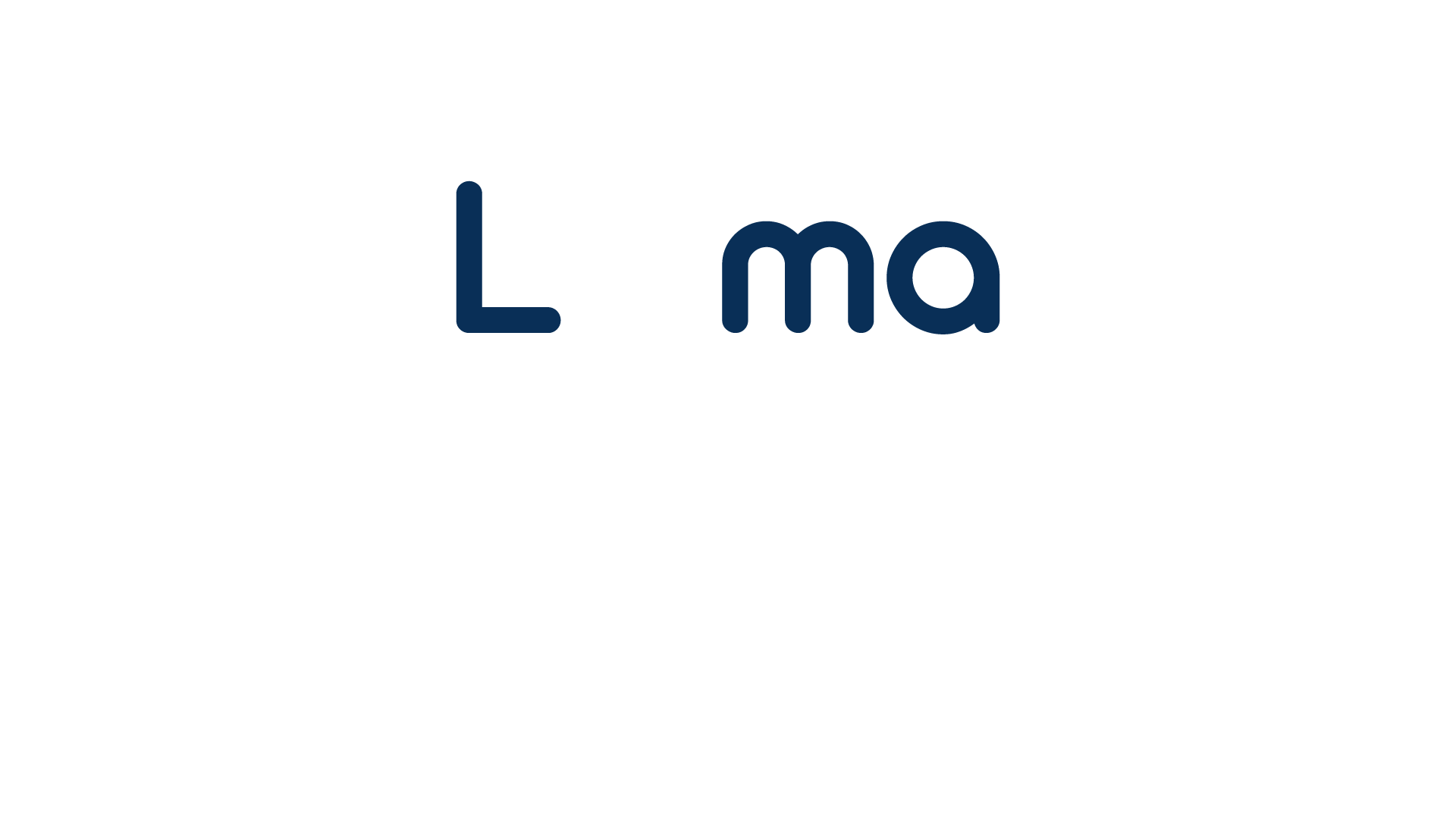 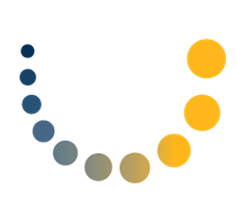 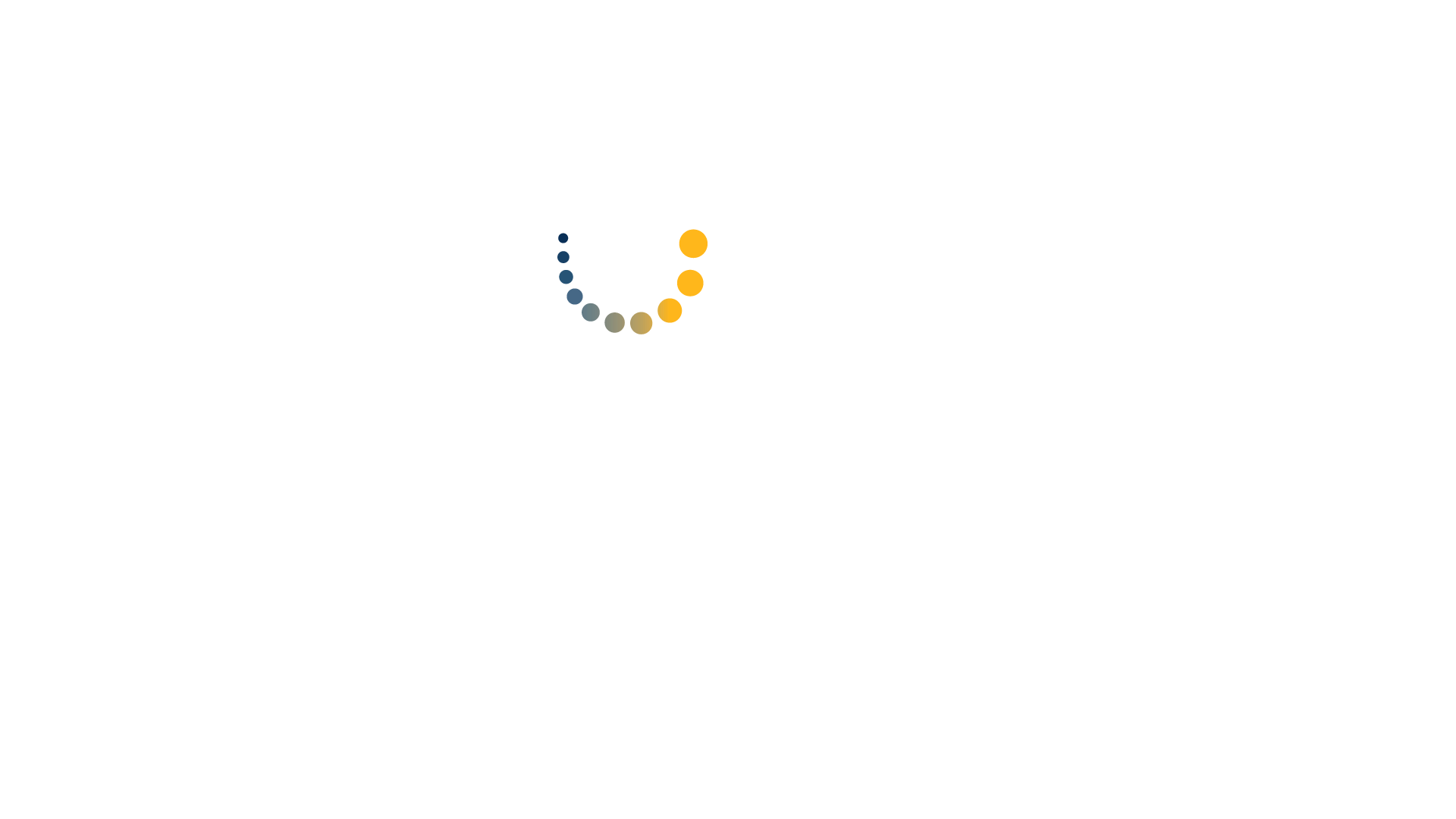 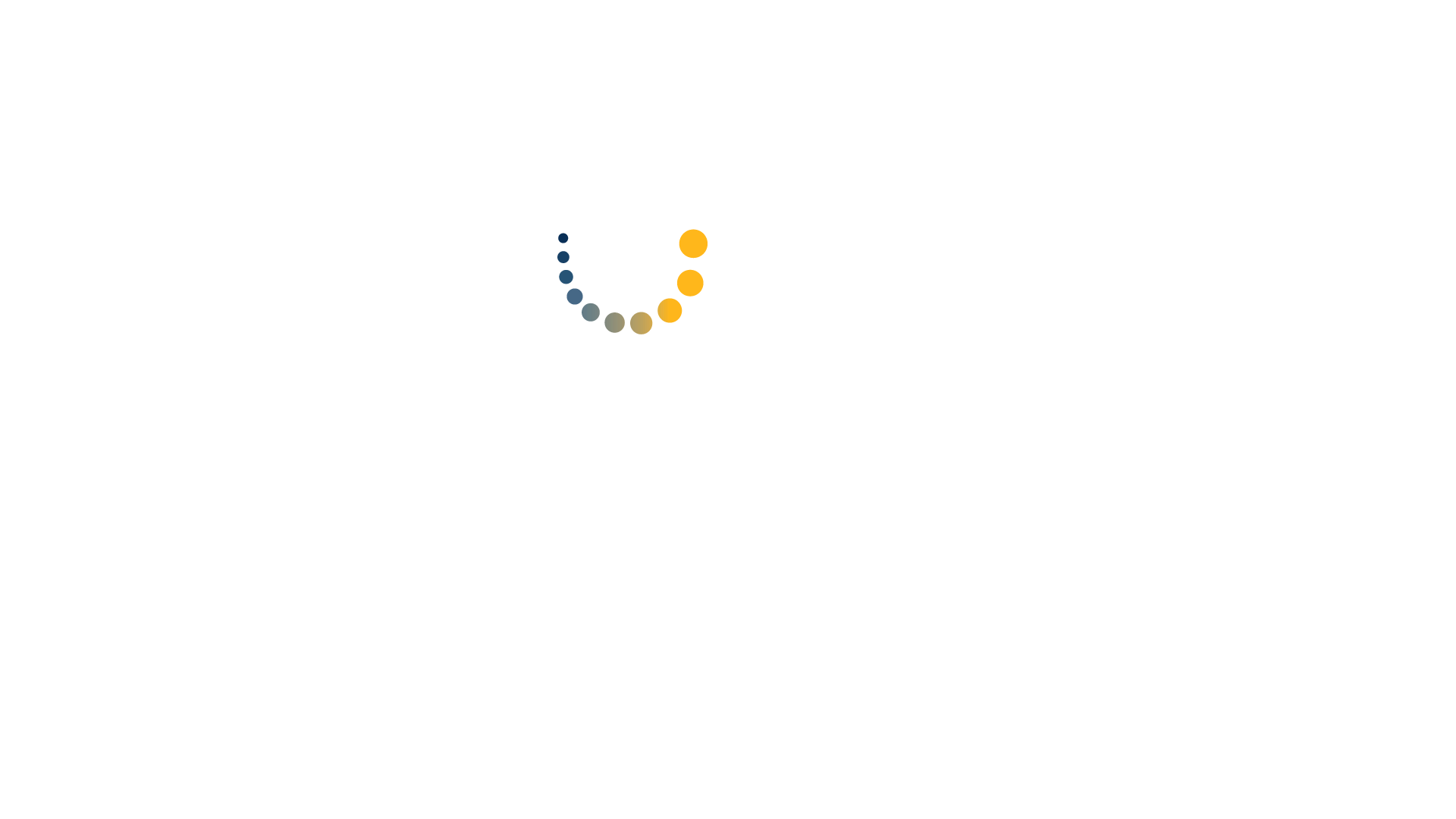 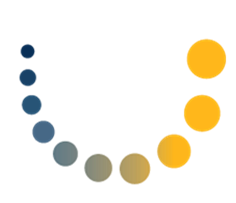 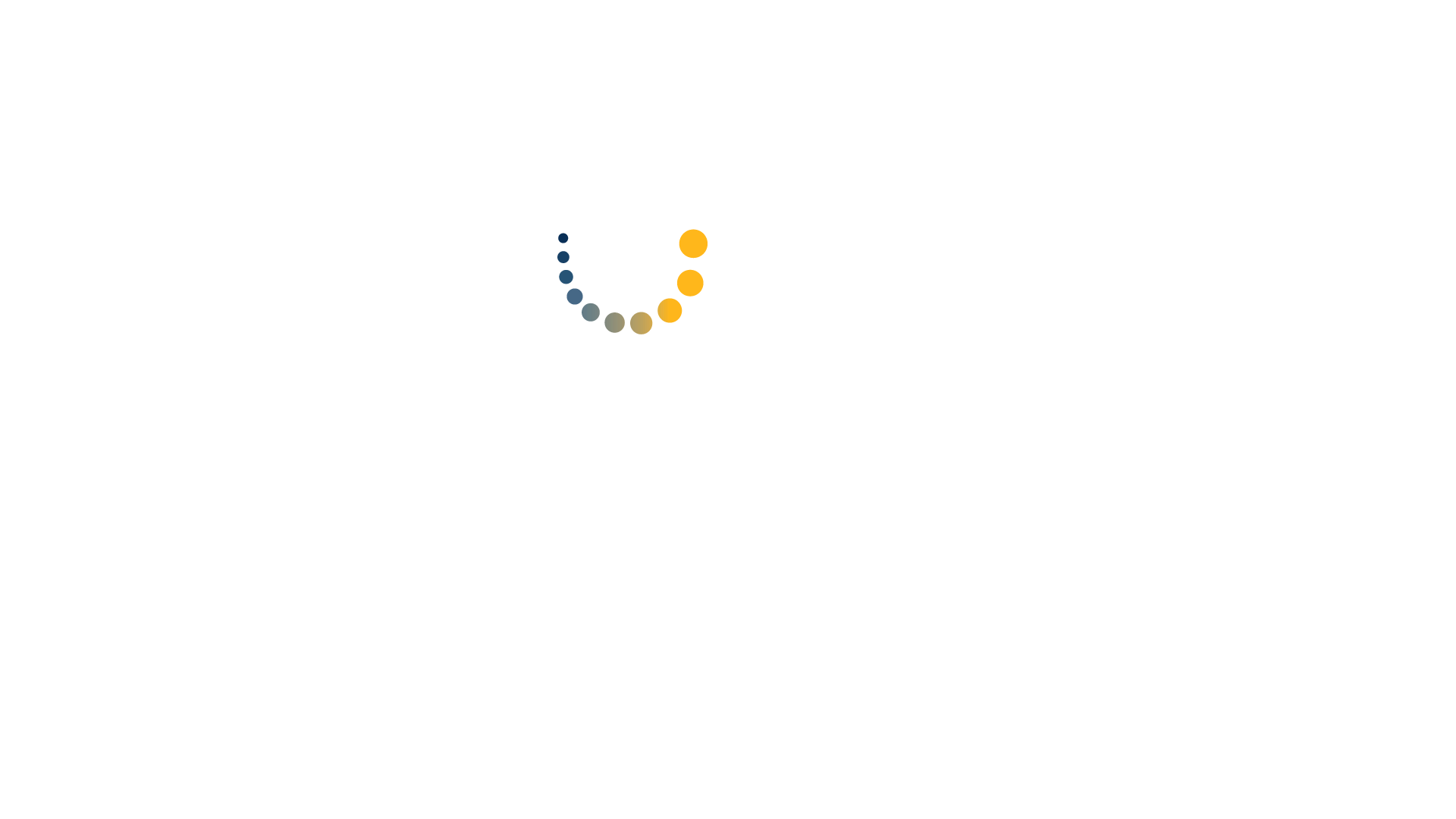 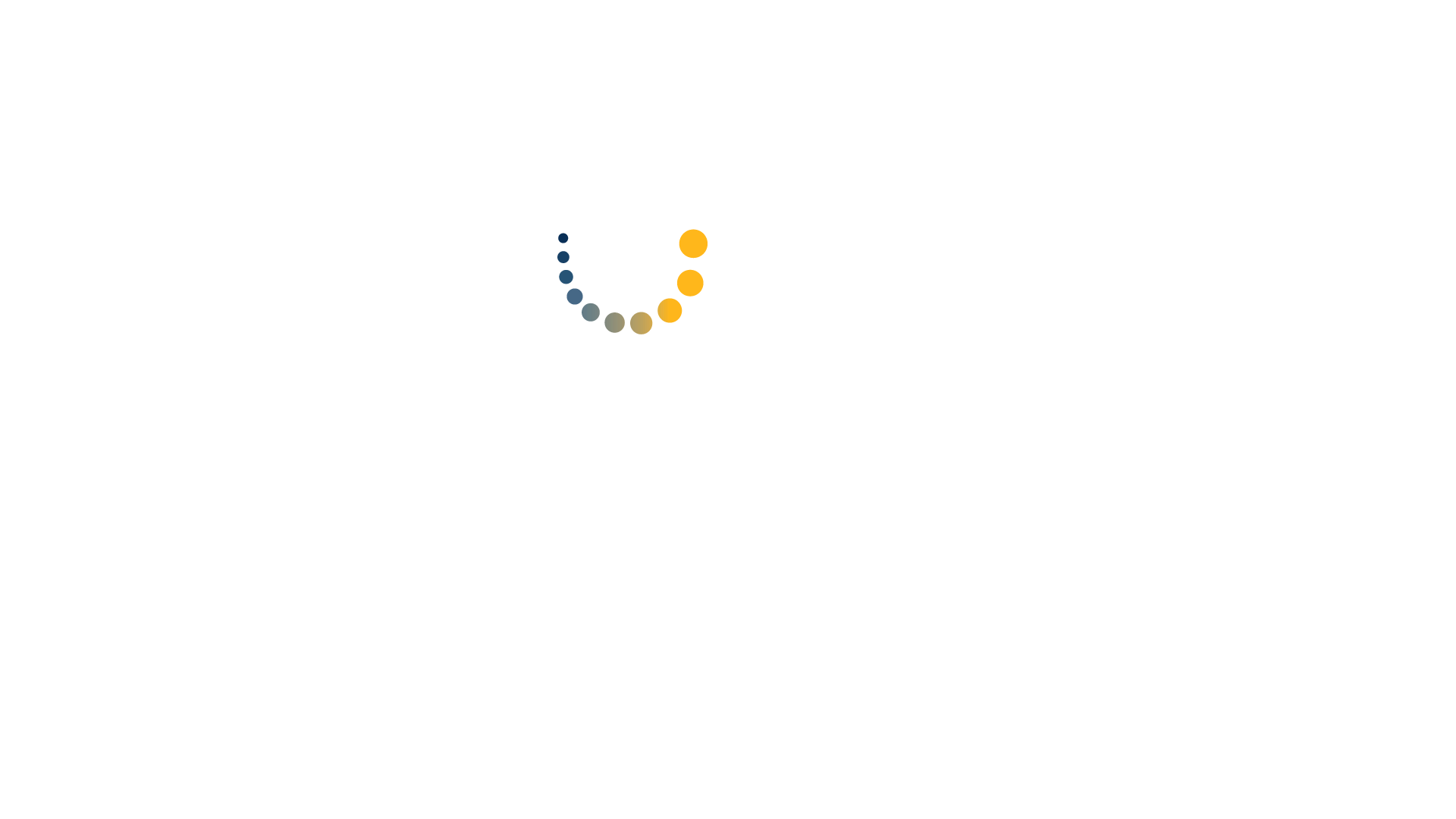 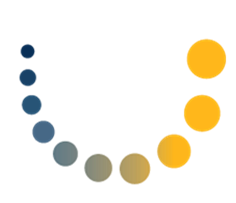 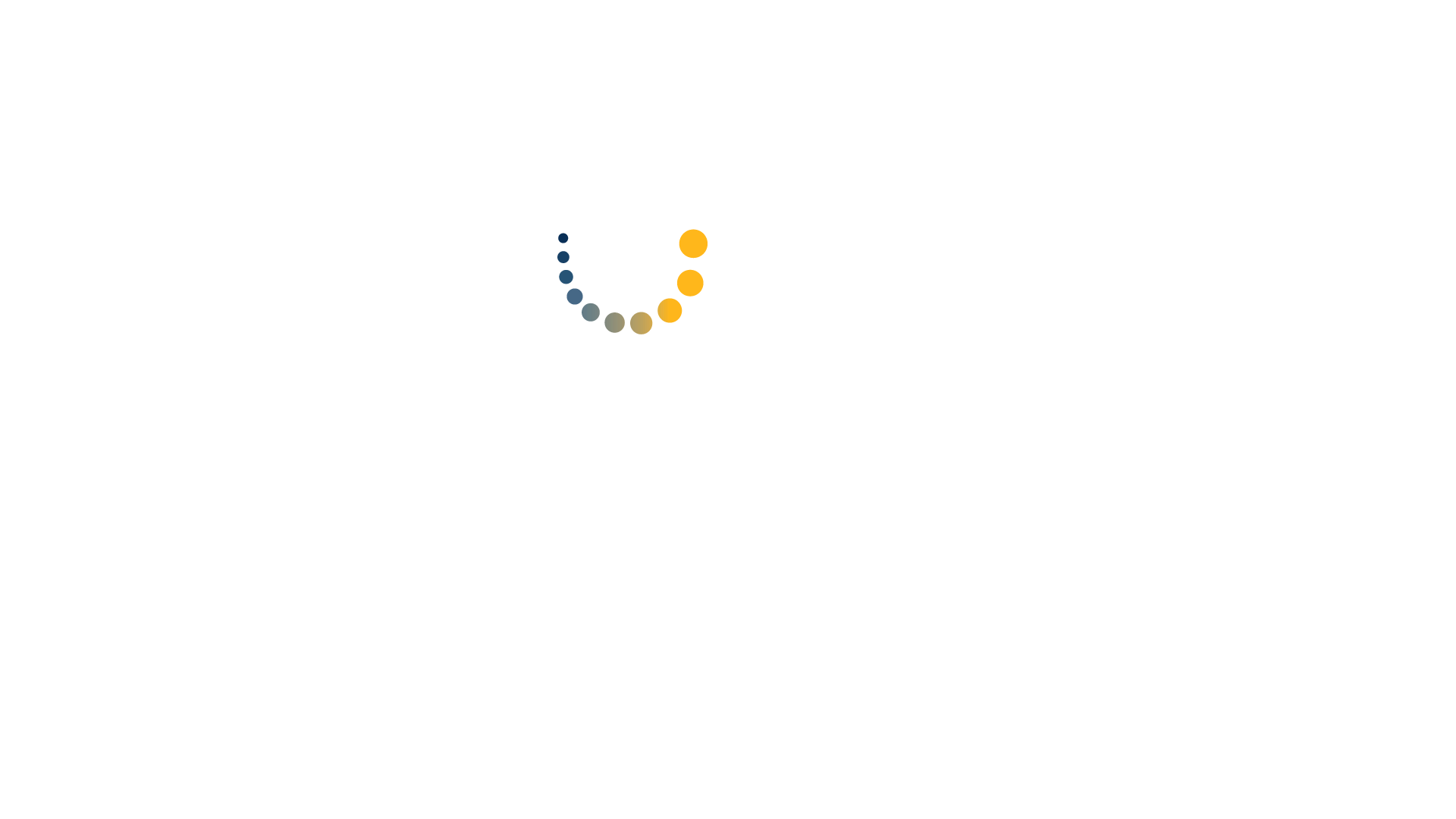 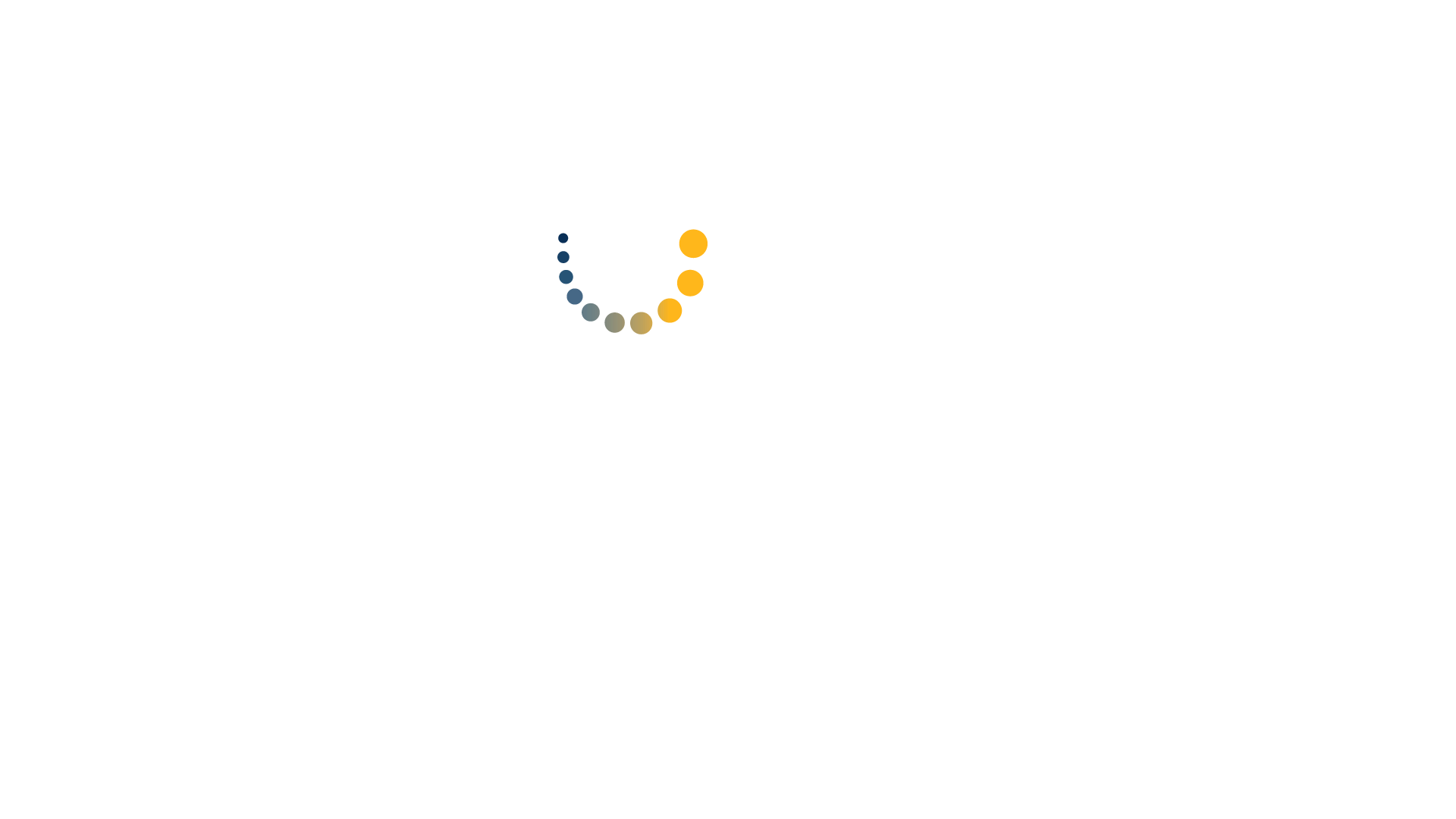 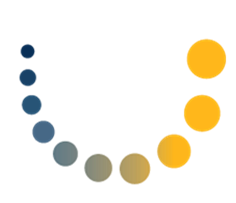 1
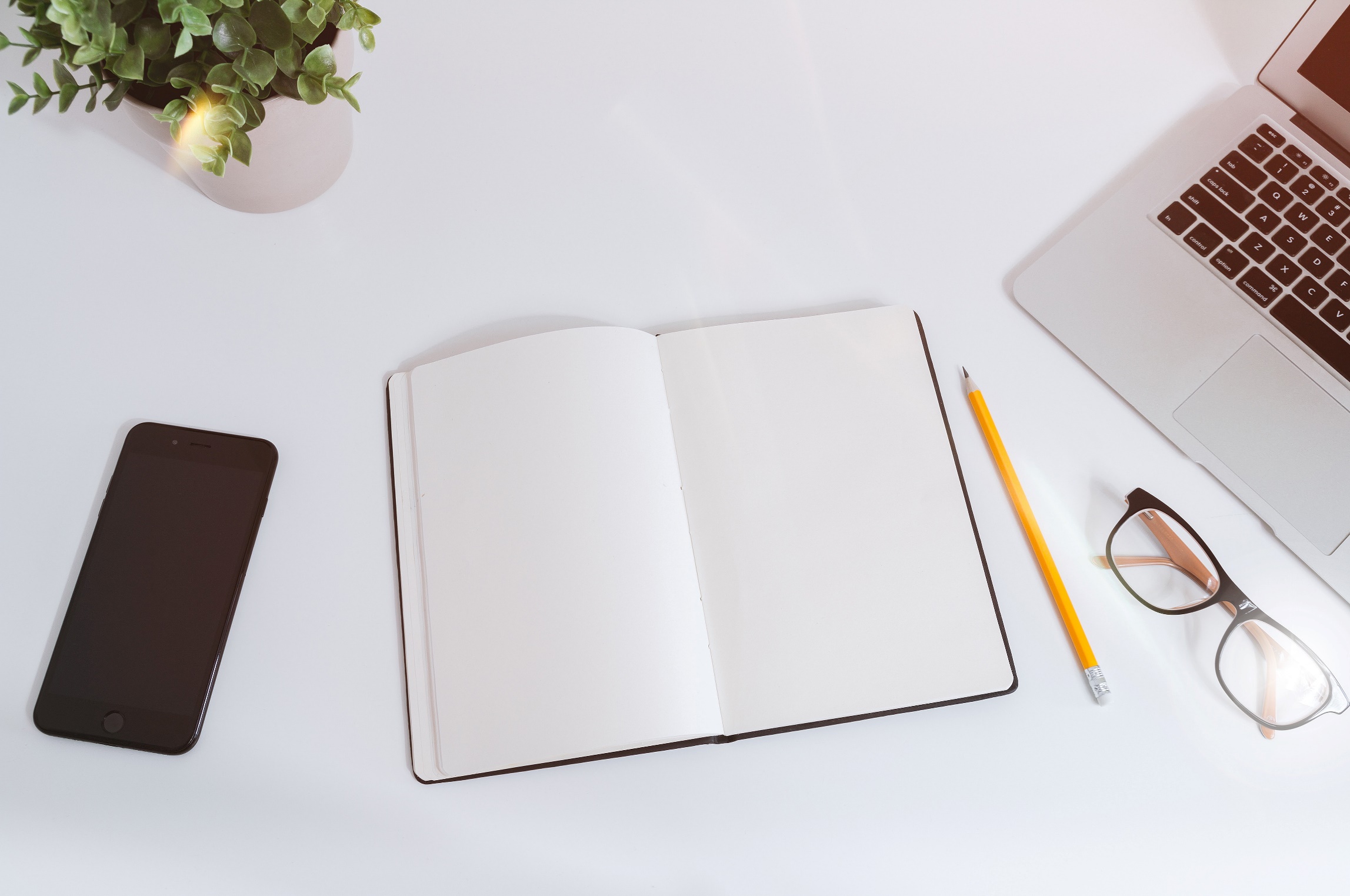 Open Chat for Role
 Luma Update:
Introduce new Training Team Member
Timeline
Where are we now?
 Poll
 Q&A
AGENDA
George M Otero
State of Idaho
Functional Team: Organizational Change Management – Training Specialist
Email: gotero@sco.Idaho.gov	
Favorite Way to Spend a Saturday: Meeting friends to go walking/hiking in Boise and having a great meal at a new restaurant.
Fun Fact: I’m a film lover and have over 5,000 DVD’s!
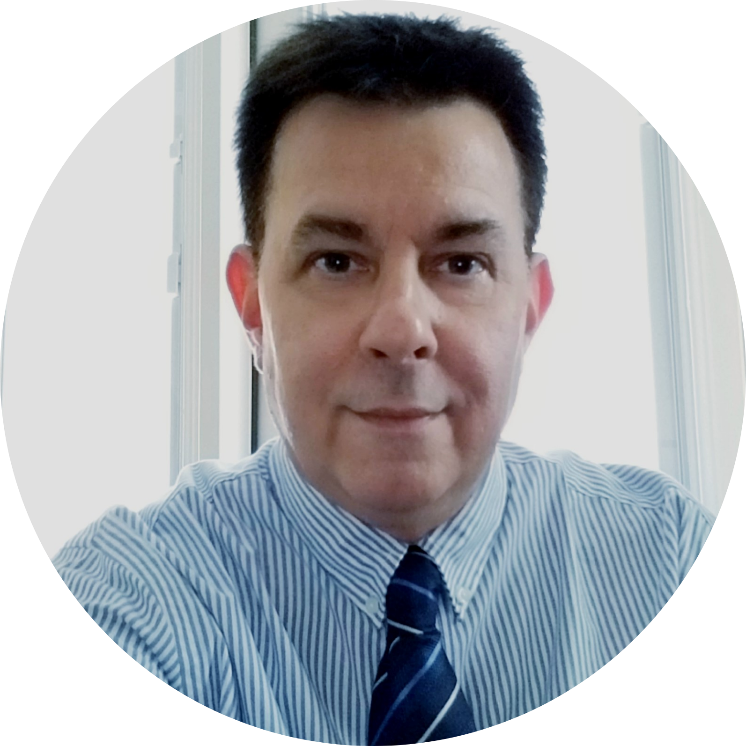 Luma Project Timeline
Luma Phase 1 – Finance, Budget, Procurement
Luma Phase 2 – Human Capital Management, Payroll
DELIVER
IMAGINE
RUN
IMAGINE
DELIVER
RUN
Validate
Architect
Deploy
Support
Plan
Configure & Prototype
Configure & Prototype
Support
Plan
Architect
Validate
Deploy
Luma Phase 1 Kick-off
Luma Phase 1 Kick-off
Plan
Discovery & Preparation
Discovery & Preparation
Project Team Training
Project Team Training
Enterprise Design
Enterprise Design Update
Technical Design (FRICE-W)
Technical Design (FRICE-W)
Sprint 1-3
Sprint 1-3
Parallel PR 1 – 3 (S.I.T.)
System Integration Testing 1 & 2  (SIT)
User Acceptance Testing
User Acceptance Testing
Mock Data Conv. 1 & 2
Mock Data Conv. 1 & 2
Design Updates
Design Updates
Training Dev.
Training Dev.
Training
Training
Budget Go-Live
HR/PR Go-Live
WFM Go-Live
Go-Live
4
[Speaker Notes: Talk about what Sprints are and why they are important
Talk about data conversion, what is it and why is it important in Sprint 1-3?]
Where are we now?
The intention of different testing cycles is to begin with testing of discrete functionality, then progress through to end-to-end business scenario testing.
Phase 1 Test Cycles
Sprint 1
System Integration
 Testing (SIT 1)
System Integration 
Testing (SIT 2)
User Acceptance 
Testing (UAT)
Sprint 2
Sprint 3
Objective
Validates that baseline configuration functions as designed and yields expected results.
User simulation confirms that individuals can perform their jobs and provides a “day-in-a-life” experience to the user before production go-live.
Confirms that business processes work as designed across an integrated set of modules and applicable FRICE-W components.
Involves a second execution of the integration test plan with a second run of conversions, additional FRICE-W components, and additional configurations identified in SIT1.
Validate that configuration for year end close function as designed and yield expected results.
Validate any configuration adjustments as a result of Sprint review/retrospective (week 4 of Sprint 2).
Duration
Aug – Sept 2020
Sept – Nov 2020
Nov 2020 – Feb 2021
June 2020
July 2020
Feb – Apr 2021
KDSR
6
6
Poll
7
7
Questions
8
8
Thank You for Coming!
Mackenzie Smith
msmith@sco.Idaho.gov 
208-332-8712
Sheena Coles scoles@sco.Idaho.gov 208-332-8703
Heath Ribordyhribordy@sco.Idaho.gov
Danielle Blackmerscoles@sco.Idaho.gov
Chris Lehositclehosit@sco.Idaho.gov
Tina	Fuller	tfuller@sco.Idaho.gov
Luma: luma@sco.idaho.gov
9
9